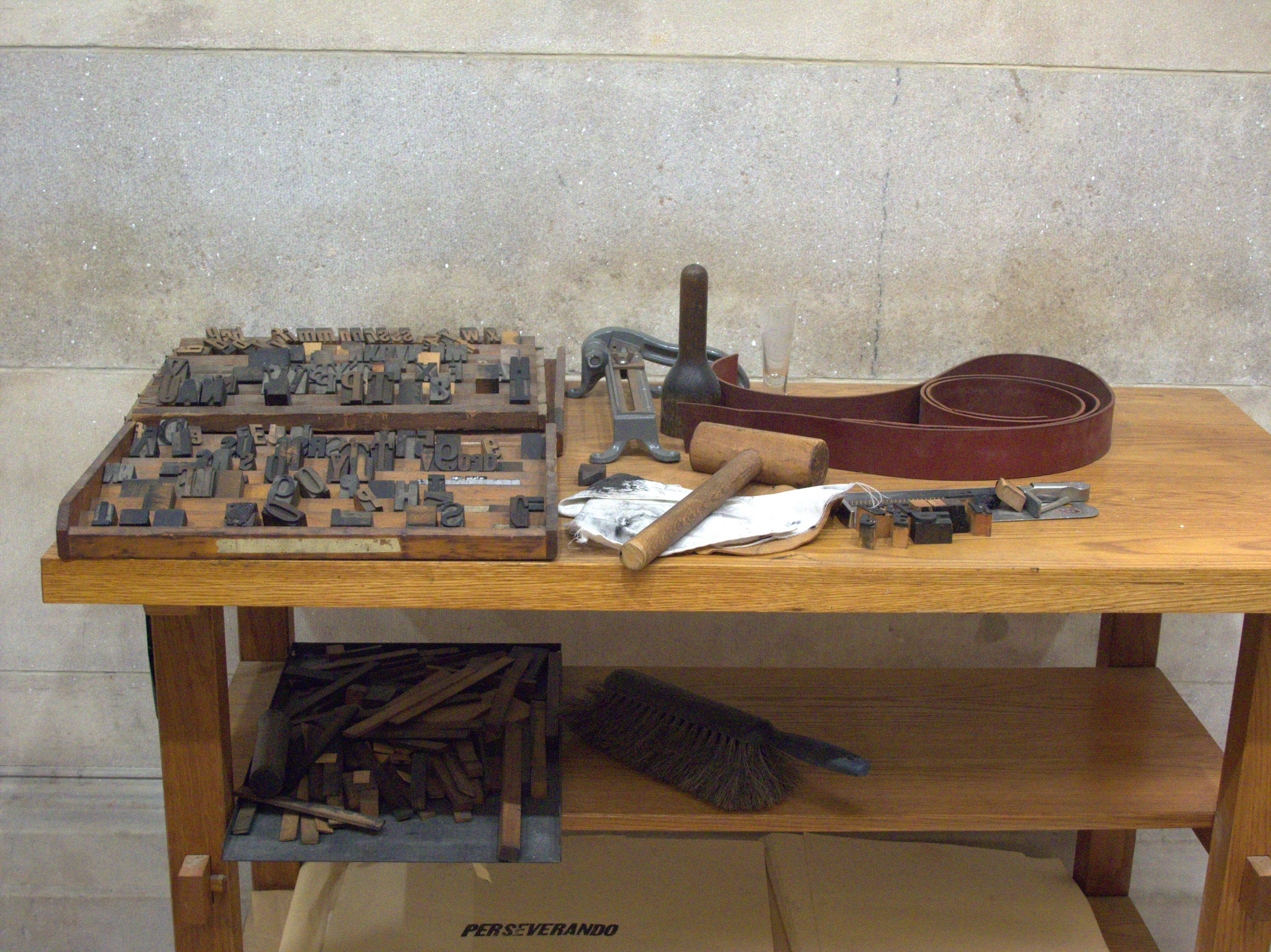 Class 15:
Script
Cryptocurrency Café
UVa cs4501 Spring 2015
David Evans
Plan for Today
Bitcoin Script
	Language
	Transactions
Reminders: Project 2 due tomorrow (that’s this Thursday not next)
Project Ideas: preliminary project proposal will be due March 19
1
Bitcoin (and PointCoin) Transactions
http://blockexplorer.bitcoin-class.org/rawtx/f2d90b4ee862c328f42fb24ca5a84051a495af1de0f8d129a5b33cd98822719a
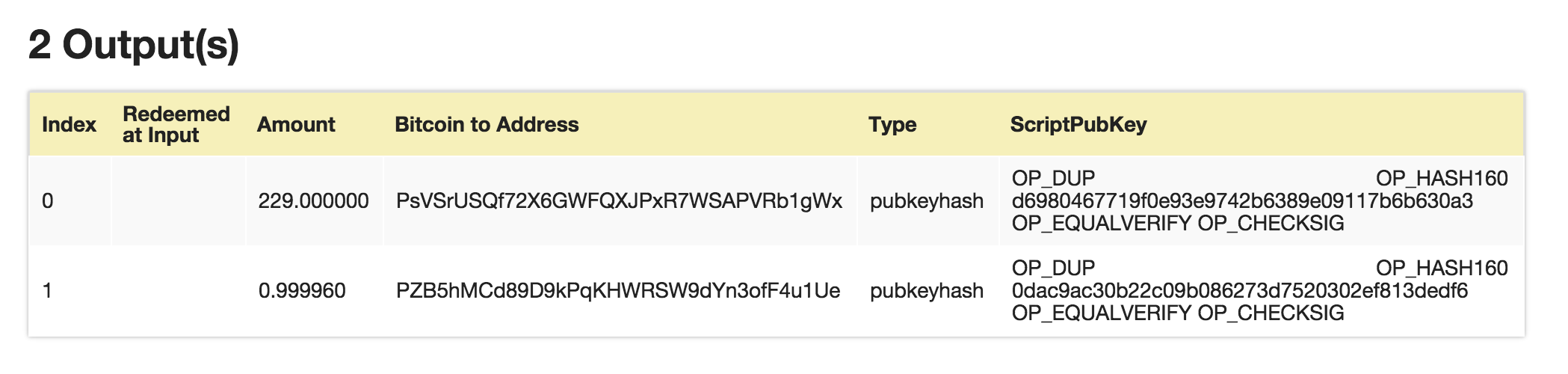 Transaction outputs include programs written in “Script”
2
Script Language
Stack-based (similar to JVML)
~80 opcodes (many have been deprecated)
Late addition to bitcoin design

Lots of limitations in what nodes will accept: altcoins are taking different approaches
3
Interpreting Script
OP_1
OP_DUP
OP_ADD
OP_DUP
OP_SUB
OP_VERIFY
4
Is Script Turing-Complete?
5
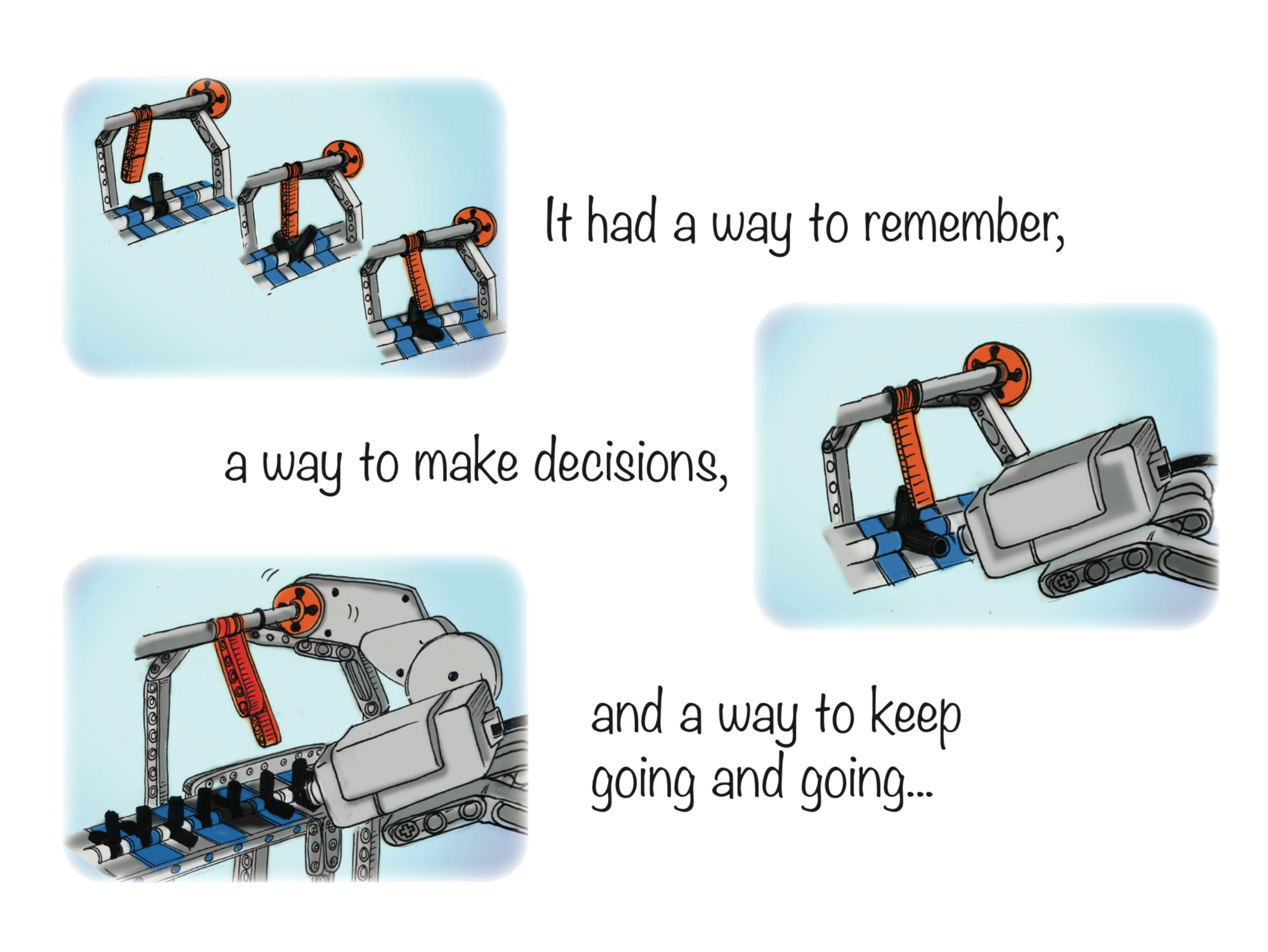 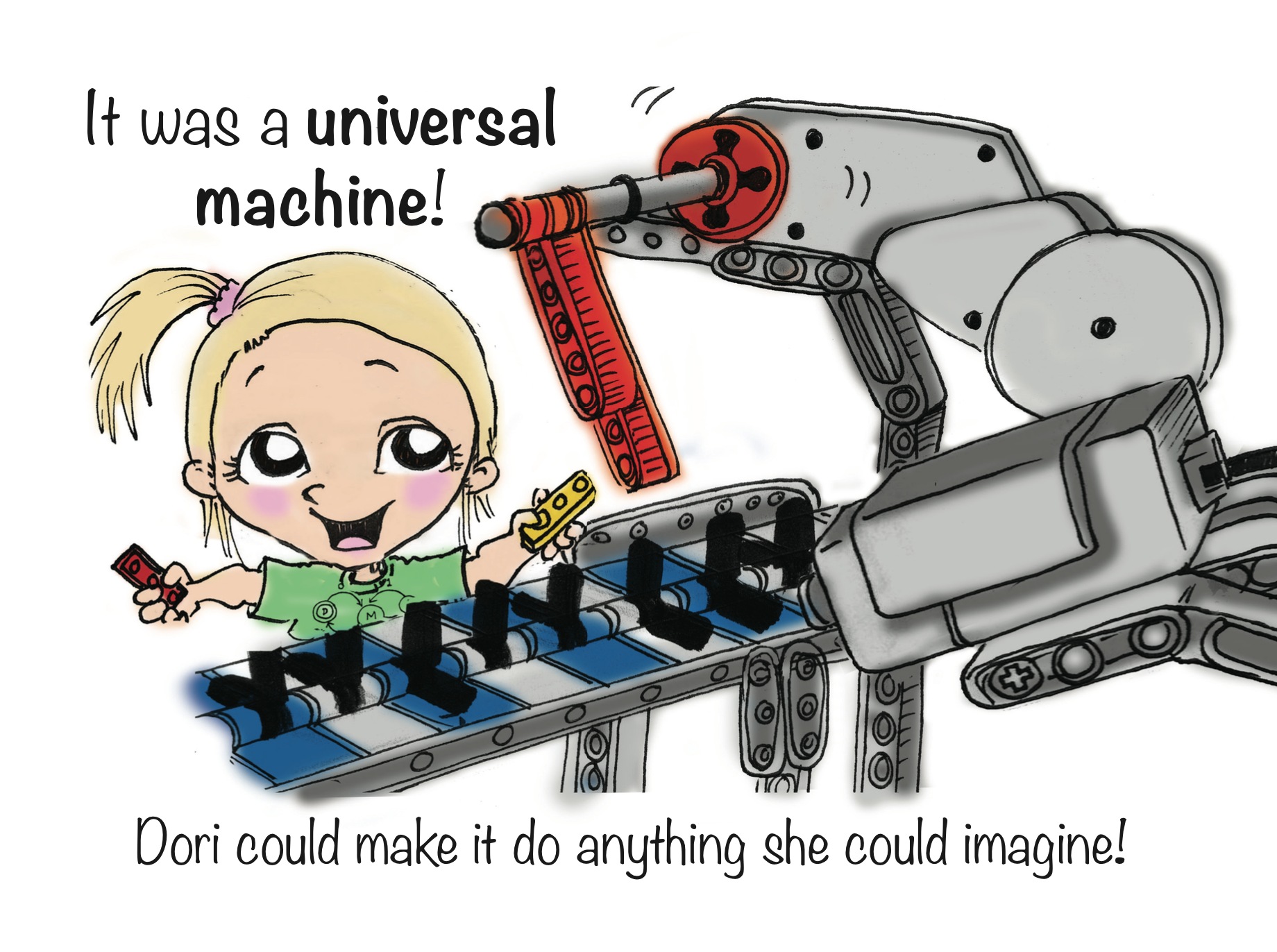 6
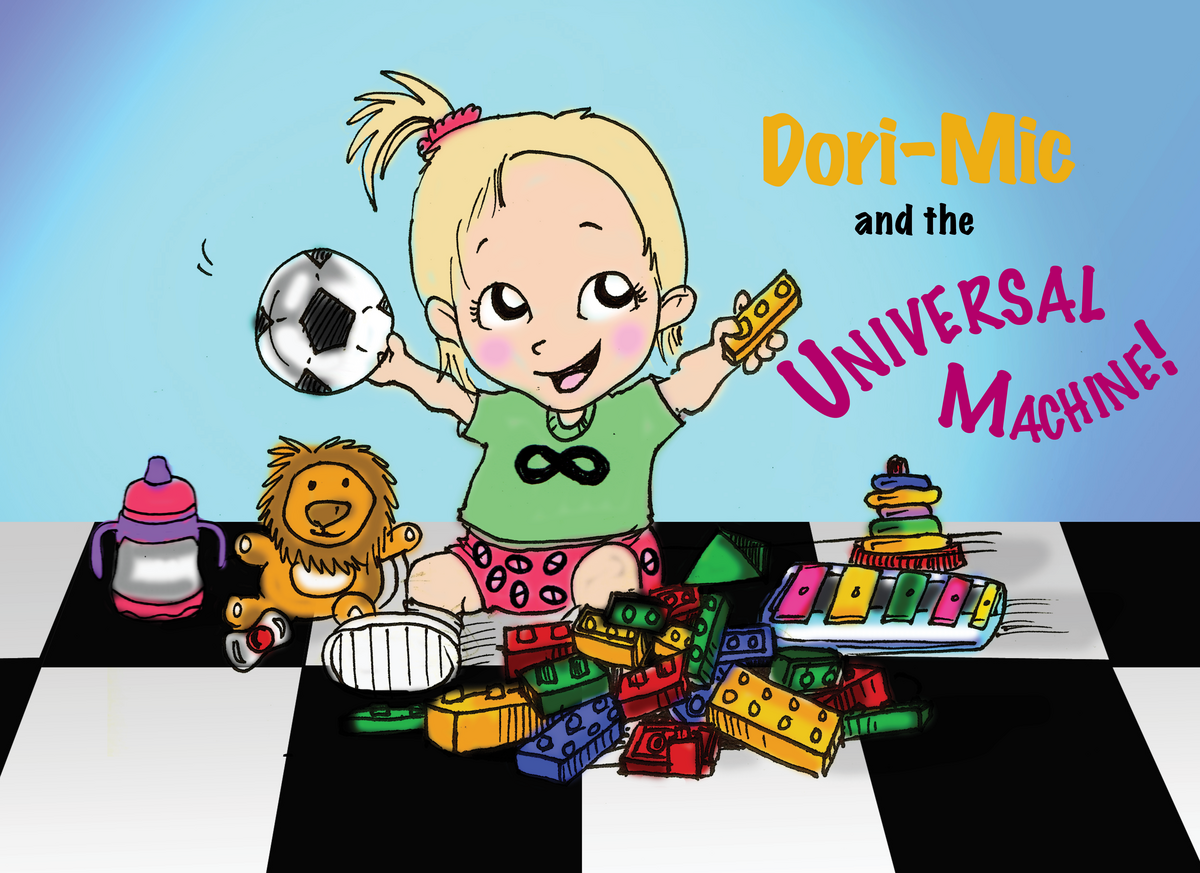 dori-mic.org
7
Interpreting Script
8
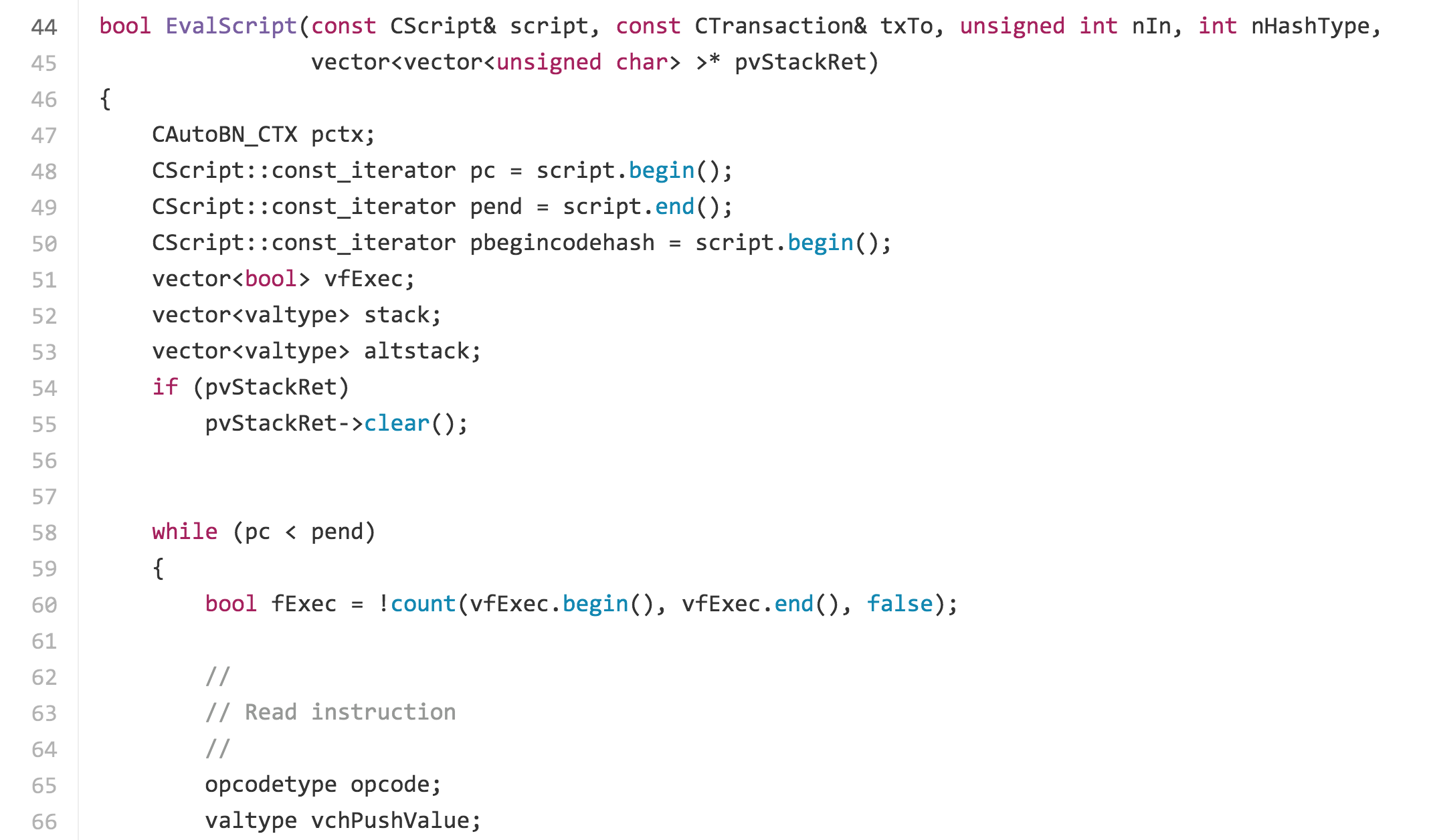 https://github.com/bitcoin/bitcoin/blob/v0.1.5/script.cpp#L41
9
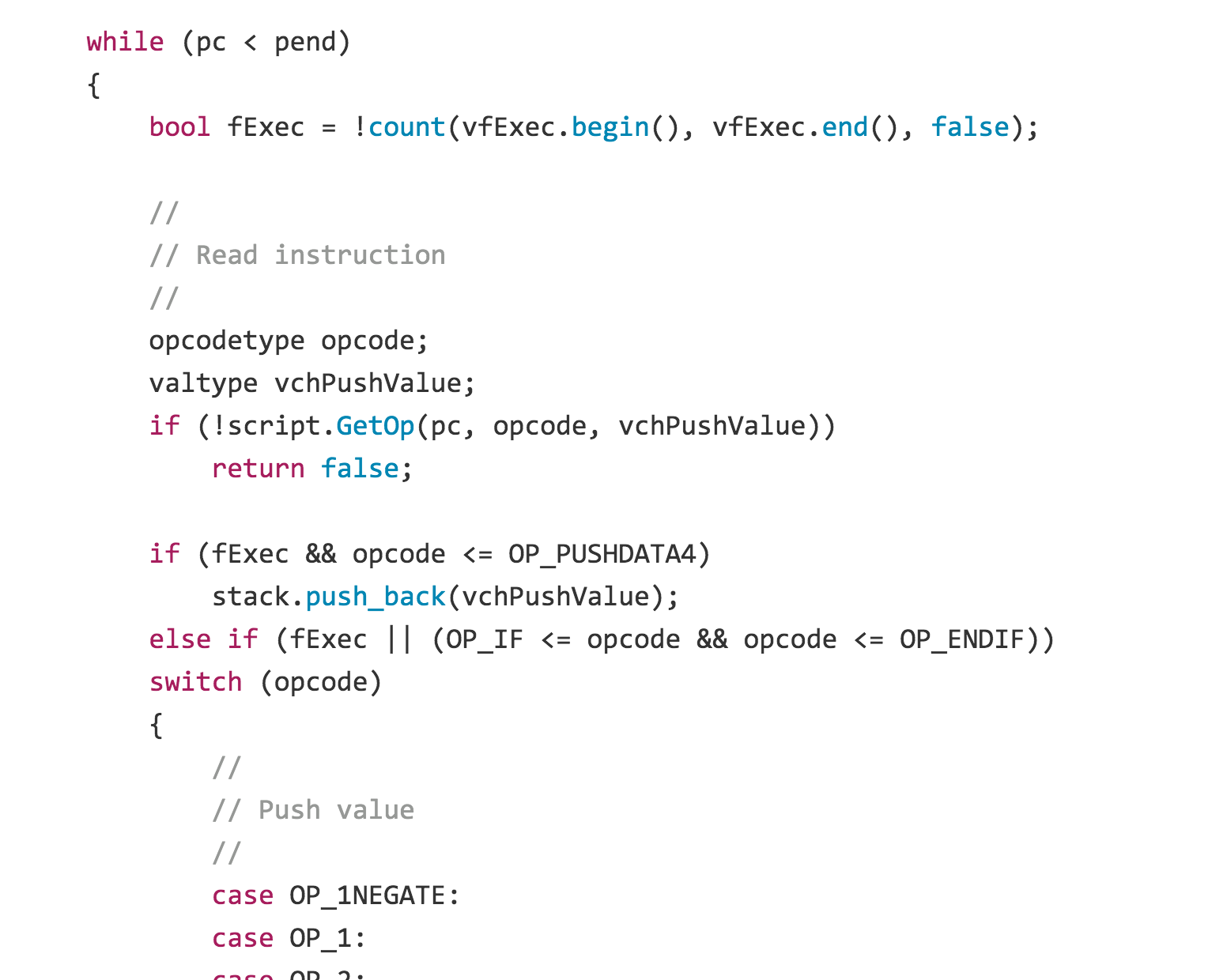 https://github.com/bitcoin/bitcoin/blob/v0.1.5/script.cpp#L58
10
Interpreting Script
https://github.com/bitcoin/bitcoin/blob/41e6e4caba9899ce7c165b0784461c55c867ee24/src/script/interpreter.cpp#L524
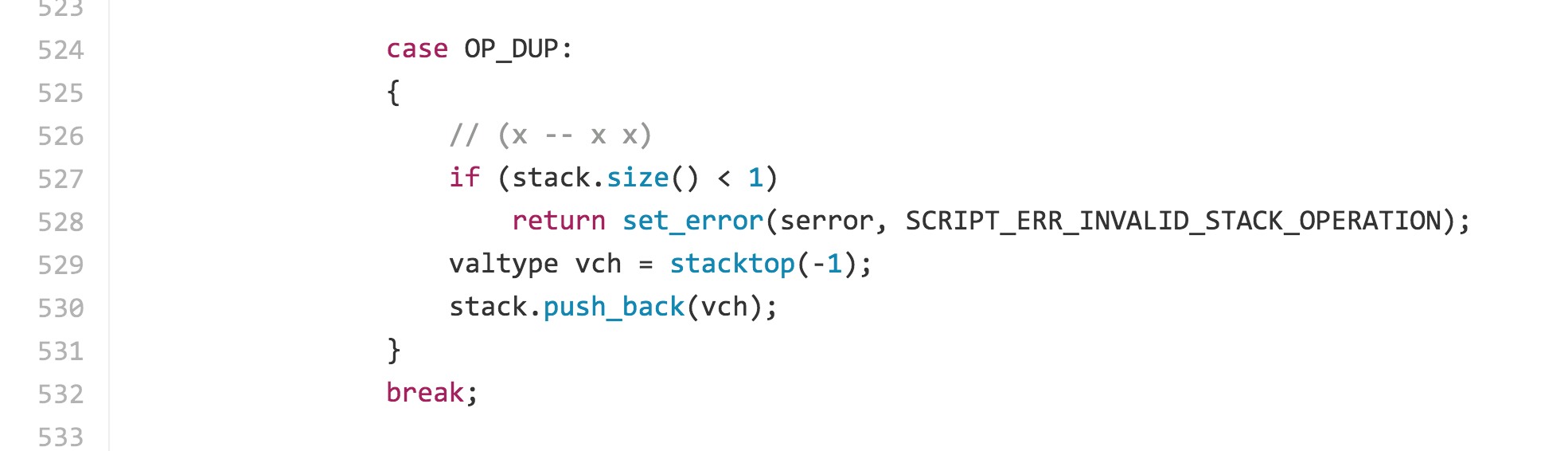 11
https://github.com/bitcoin/bitcoin/blob/41e6e4caba9899ce7c165b0784461c55c867ee24/src/script/interpreter.cpp#L524
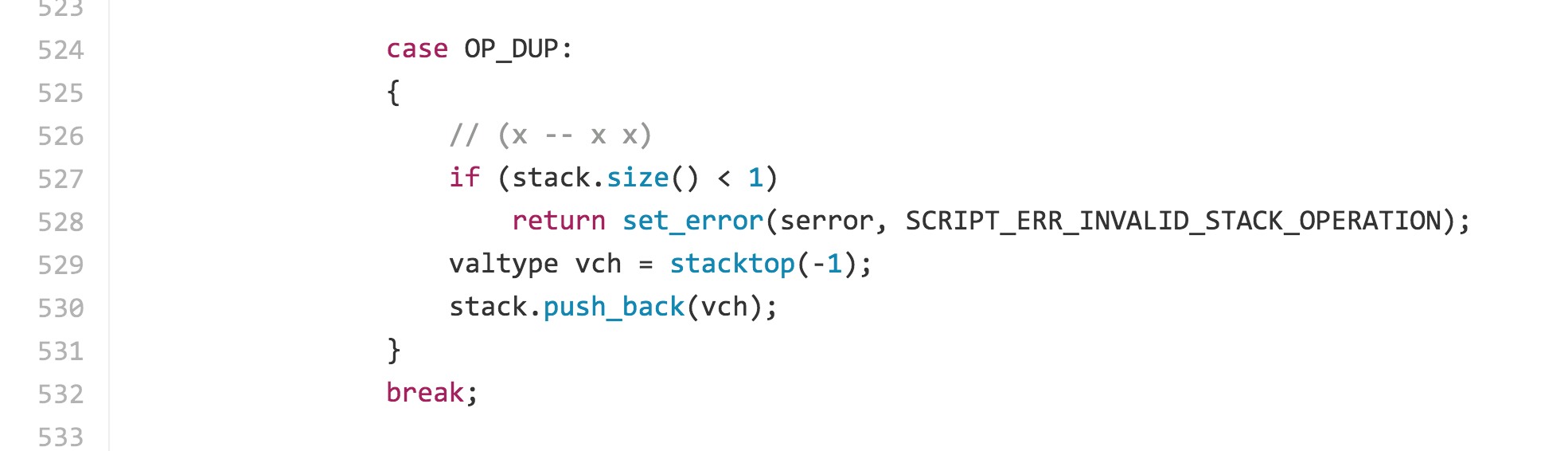 Latest
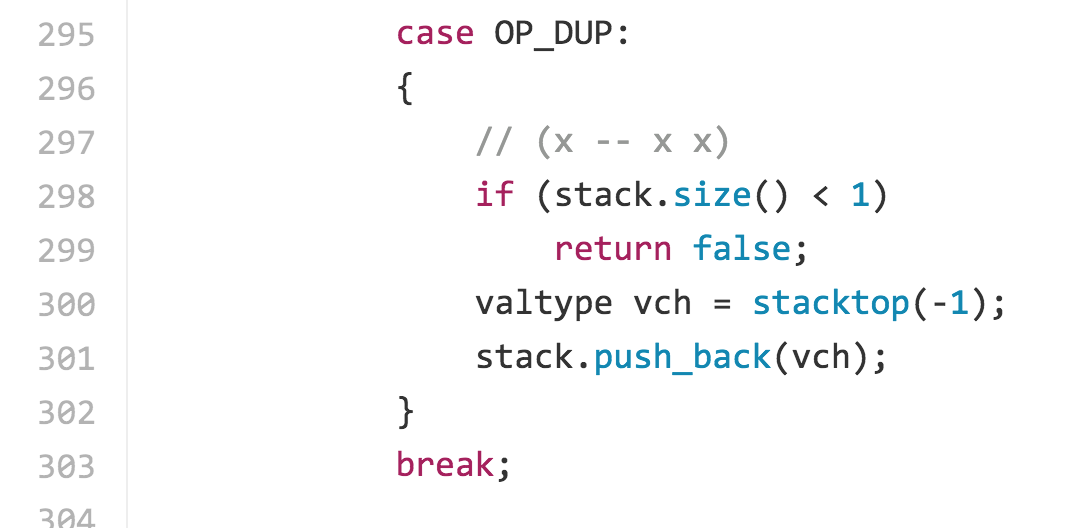 Version 0.1
Project idea: look at how bitcoin core code has evolved over time
12
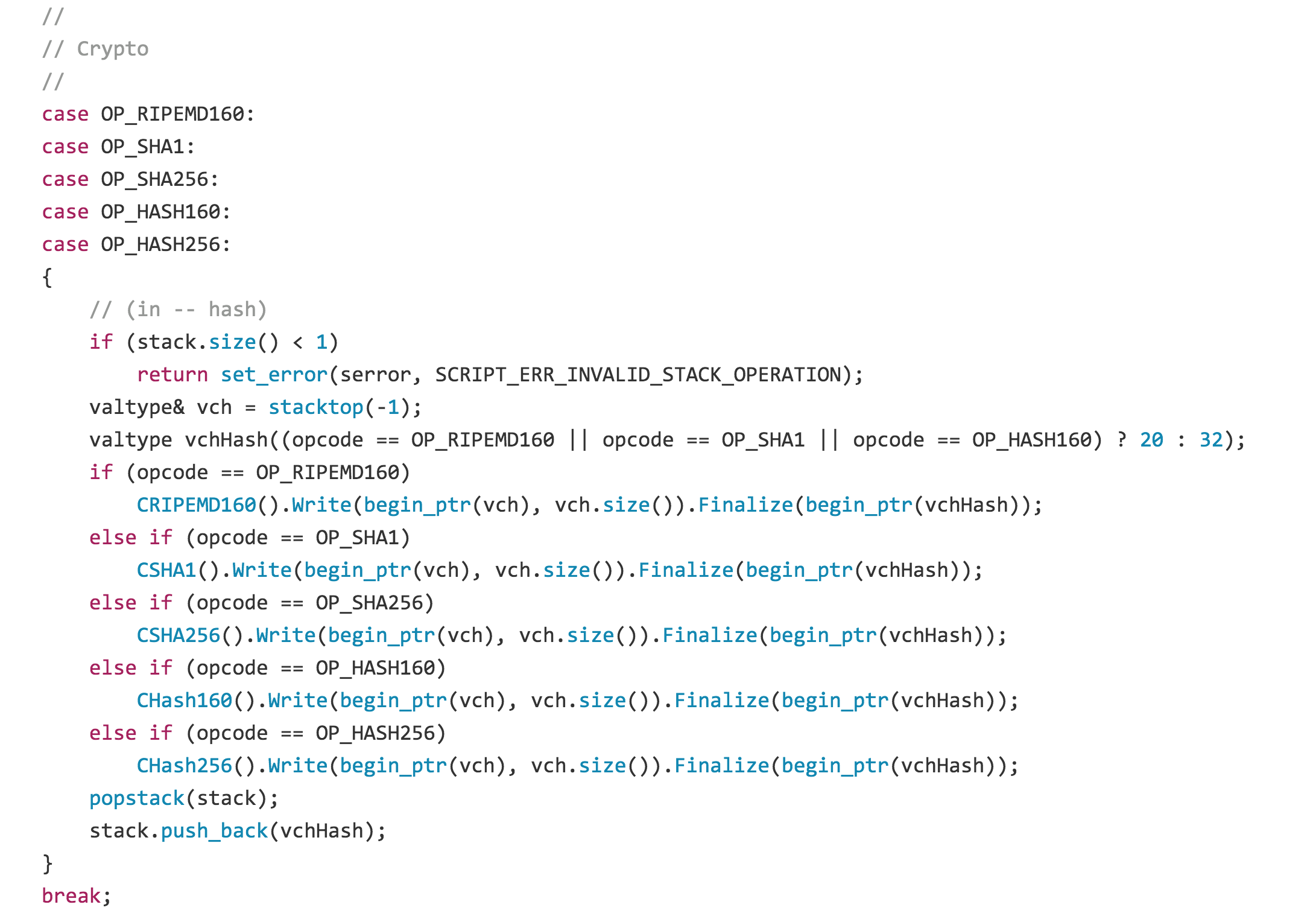 13
Vout: ([]btcjson.Vout) (len=2 cap=4) {
  (btcjson.Vout) {
   Value: (float64) 229,
   N: (uint32) 0,
   ScriptPubKey: (btcjson.ScriptPubKeyResult) {
    Asm: (string) (len=85) "OP_DUP OP_HASH160 d6980467719f0e93e9742b6389e09117b6b630a3 OP_EQUALVERIFY OP_CHECKSIG",
    Hex: (string) (len=50) "76a914d6980467719f0e93e9742b6389e09117b6b630a388ac",
    ReqSigs: (int32) 1,
    Type: (string) (len=10) "pubkeyhash",
    Addresses: ([]string) (len=1 cap=4) {
     (string) (len=34) "PsVSrUSQf72X6GWFQXJPxR7WSAPVRb1gWx"
    }
   }
  },
14
OP_DUP 
OP_HASH160 
d6980467719f0e93e9742b6389e09117b6b630a3 
OP_EQUALVERIFY 
OP_CHECKSIG
Locking Script
OP_DUP [x] 				Duplicates the top stack item

OP_HASH160 [x]			Replaces top of stack with RIPEMD160(SHA256([top]))

OP_EQUALVERIFY [x1] [x2]	If top two items are equal, outputs True; 
						otherwise, marks transaction as Invalid.

OP_CHECKSIG [pubkey] [sig]	Checks that E_pubkey(sig)([entire transaction])
15
16
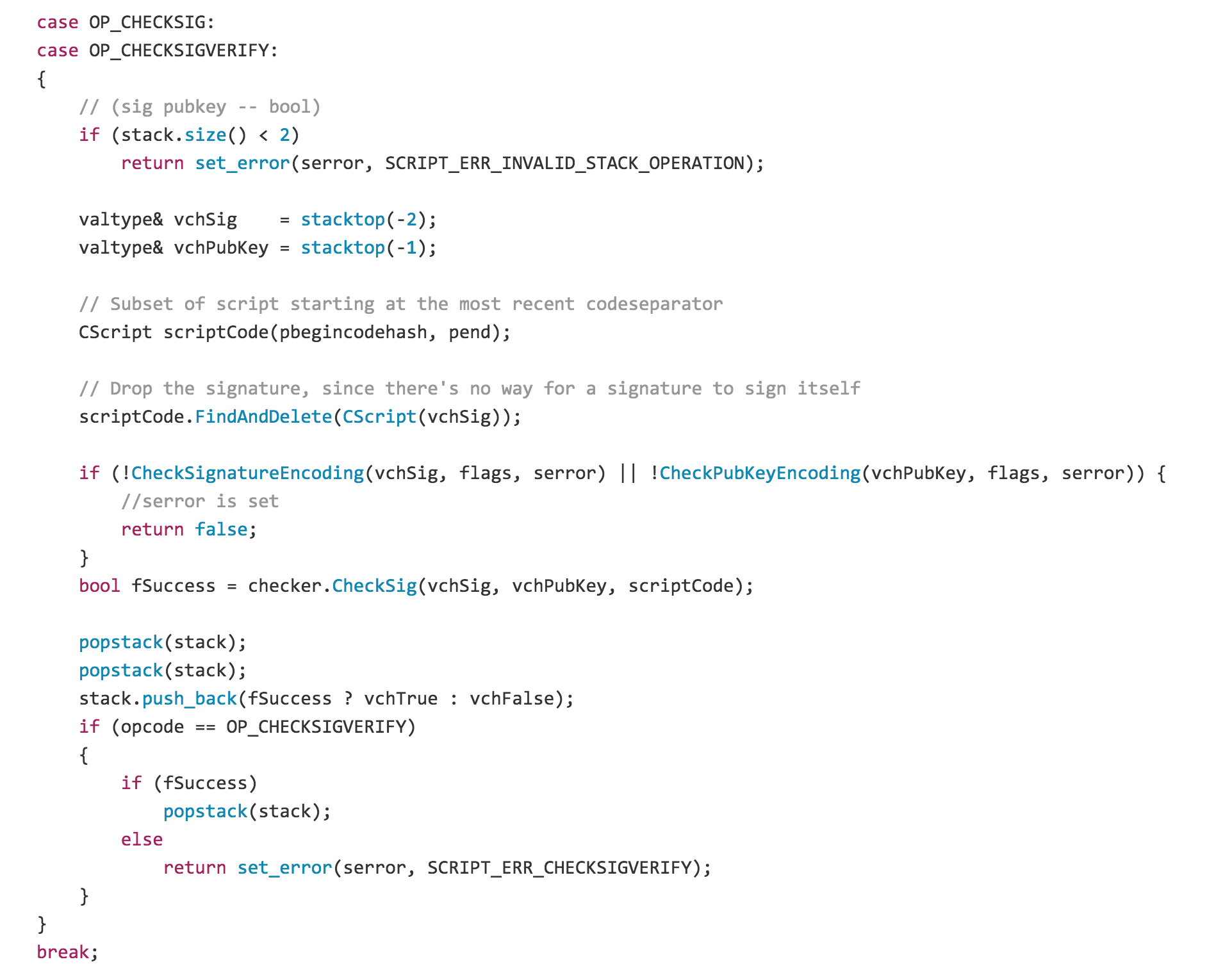 17
Unlocking Script
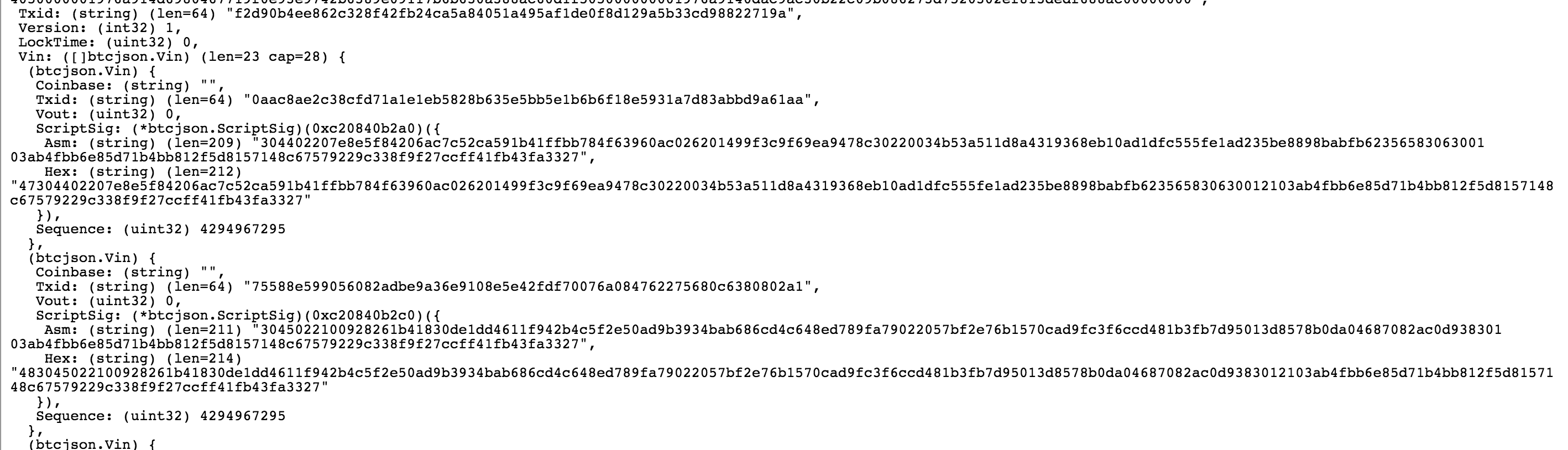 18
Unlocking Script
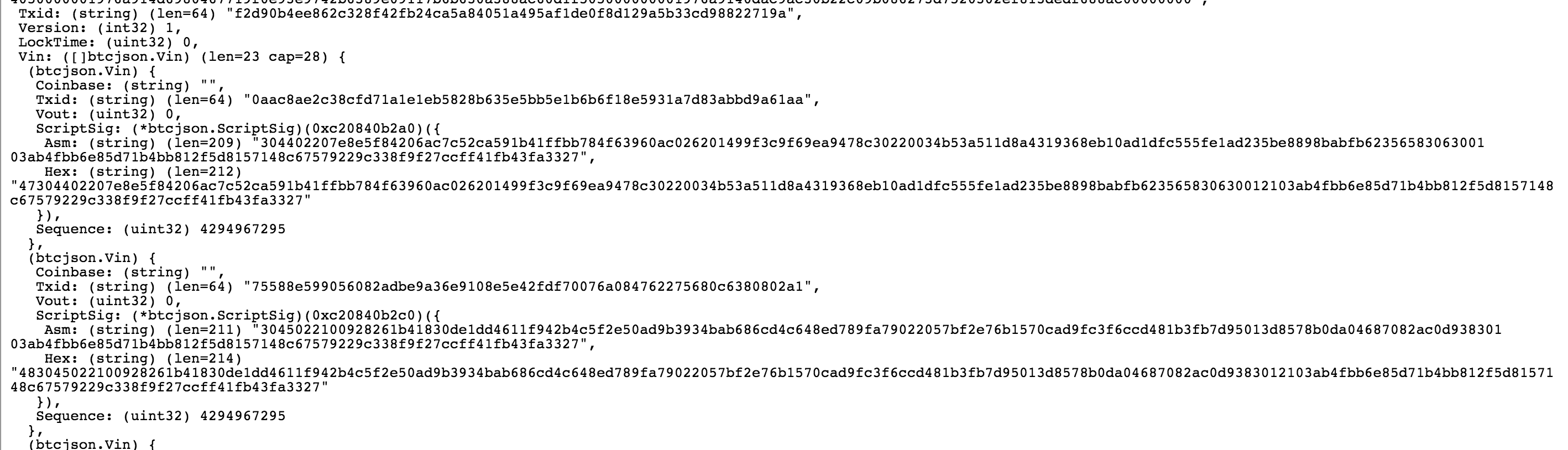 <signature> 
<pub key>
19
“Pay-to-Script-Hash”
OP_HASH160 
[20-byte hash]
OP_EQUAL
Locking Script
20
Unlocking/Locking (pre-2010)
<signature>
<public key>
Unlocking Script
OP_DUP 
OP_HASH160 
<bitcoin address (hash of public key)>
OP_EQUALVERIFY 
OP_CHECKSIG
Locking Script
21
OP_RETURN
Original meaning: terminate script execution, leaving stack unchanged.
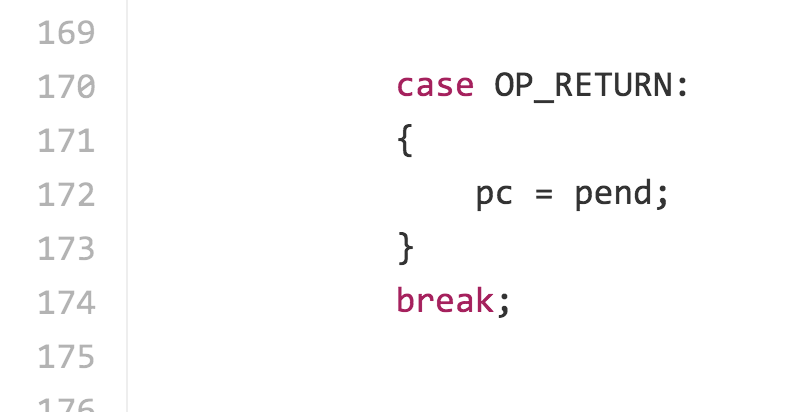 https://github.com/bitcoin/bitcoin/blob/v0.1.5/script.cpp#L170
22
Steal any output!
Unlocking Script
OP_DUP 
OP_HASH160 
<bitcoin address (hash of public key)>
OP_EQUALVERIFY 
OP_CHECKSIG
Locking Script
23
Steal any output!
Unlocking Script
OP_DUP 
OP_HASH160 
<bitcoin address (hash of public key)>
OP_EQUALVERIFY 
OP_CHECKSIG
Locking Script
This is the by far biggest bug in bitcoin (discovered so far!).
24
OP_RETURN (fixed July 2010)
https://github.com/btcsuite/btcd/blob/c153596542b3d87dd774c29aa5be5117ac01a234/txscript/opcode.go#L1239
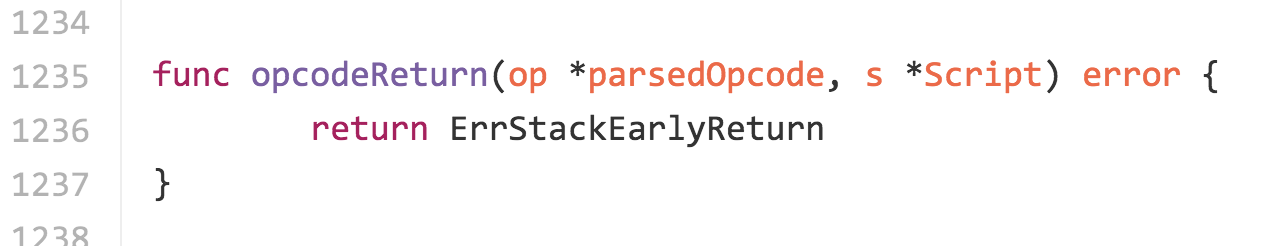 https://github.com/bitcoin/bitcoin/blob/41e6e4caba9899ce7c165b0784461c55c867ee24/src/script/interpreter.cpp#L397
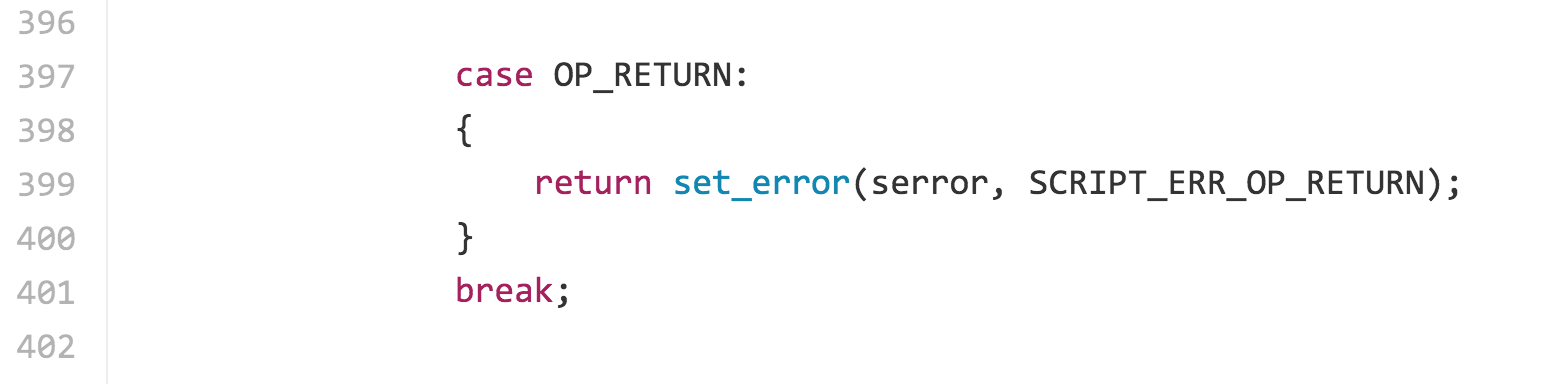 25
OP_RETURN (fixed July 2010)
Updated meaning: Mark transaction as Invalid.
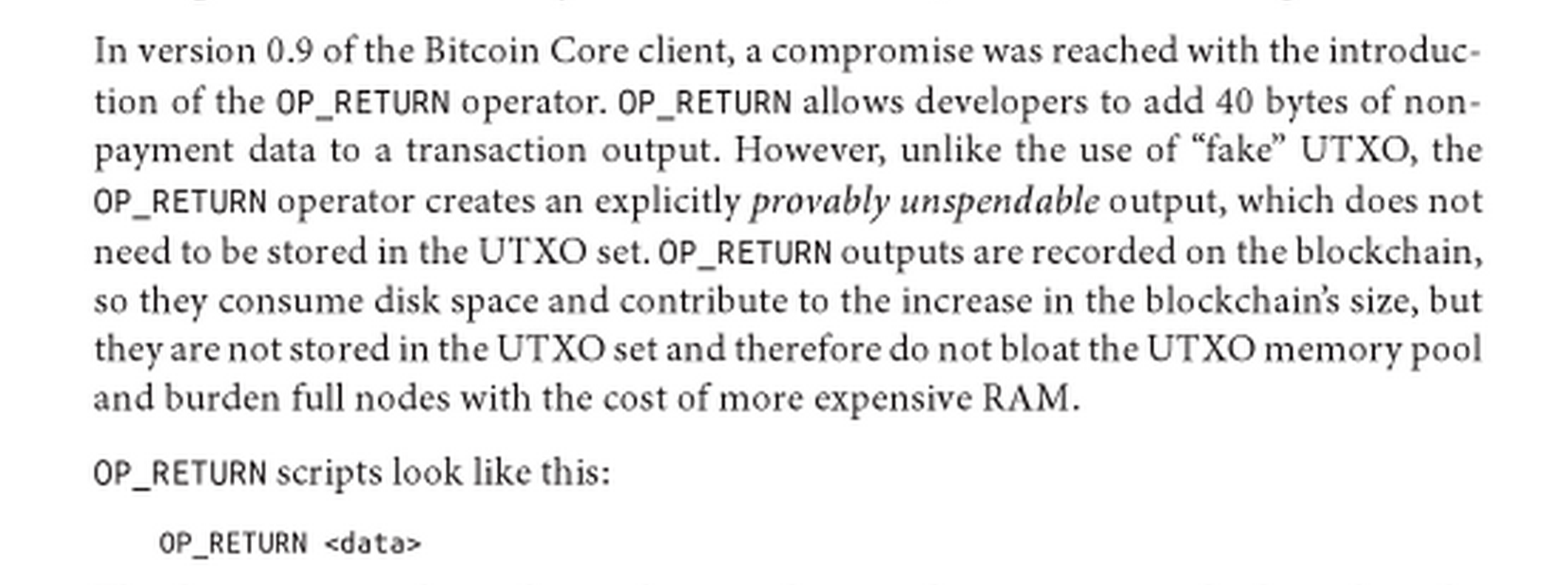 Biggest “bug” in Antonopoulos’ book?
26
Actual Scripts in Bitcoin
27
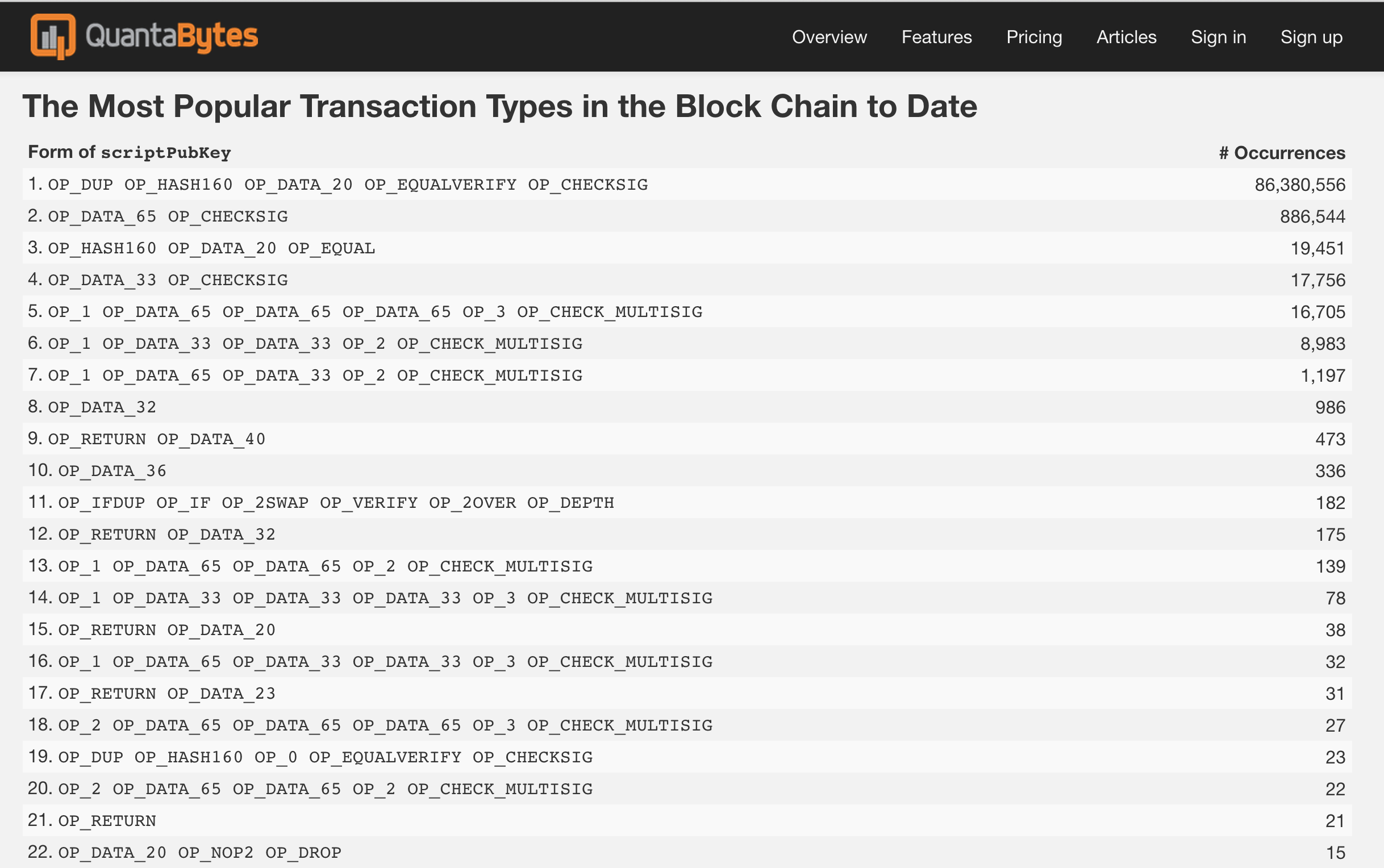 (first 290,000 blocks, through 2014-03-11)
28
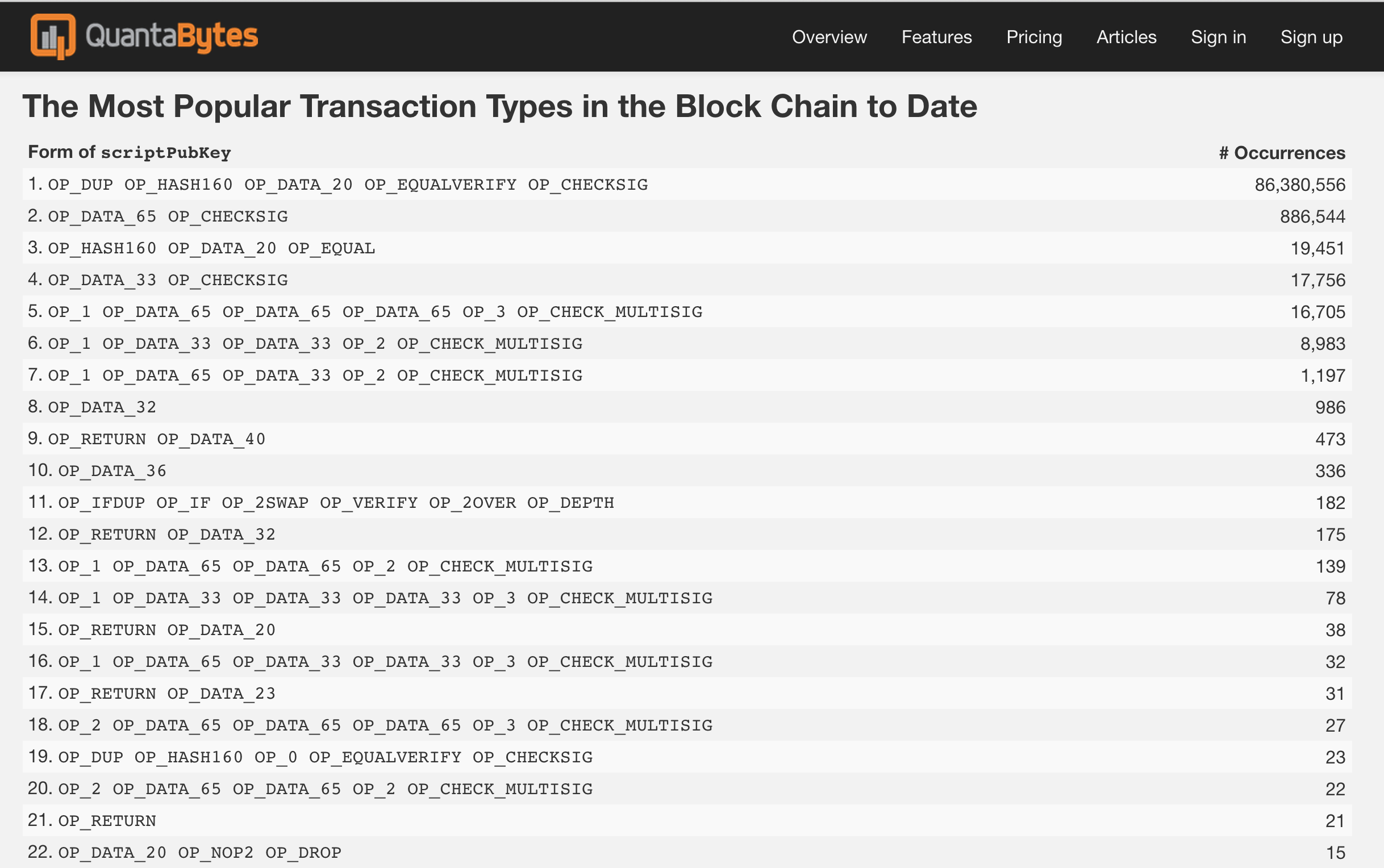 OP_RETURN 
OP_DATA_40
29
More Powerful Scripts
OP_CHECKMULTISIG [x] [sig]k [pub key]k
valid := 0
for each signature [1, k]:
	if checksig(sigk, pubk): valid += 1
if valid >= x: 1 
else: 0
30
Charge
Project 2 Part 2: 
	Due Thursday 5 March
31